Подготовка к 24-й Конференции Сторон Рамочной конвенции Организации Объединенных наций об изменении климата
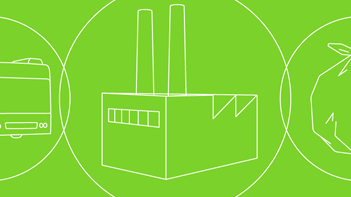 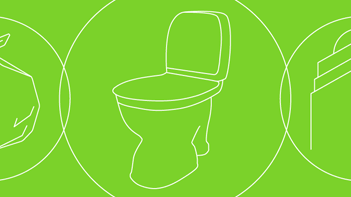 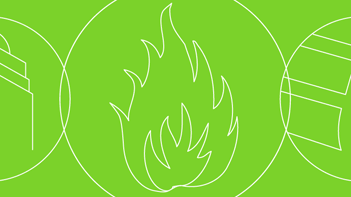 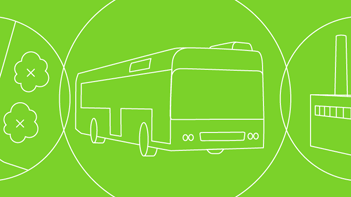 Ход событий
21 КС, декабрь 2015, принято Парижское соглашение, предполагаемое
 начало действия в 2020 году

4 ноября 2016 Парижское соглашение вступило в силу

22 КС, декабрь 2016, принят ускоренный двухлетний План действий по
 принятию руководящих принципов, правил, процедур, требующихся для
 полноценного вступления в силу Парижского соглашения

24 КС, декабрь 2018, требуется принятие полноценного и содержательного набора решений, которые позволят запустить механизмы, предусмотренные Парижским соглашением
Преимущества Республики Беларусь по сравнению с другими странами
высокий адаптационный потенциал страны в целом, который обеспечивают
высокая лесистость территории;

наличие значительных водных ресурсов;

существенная доля болот и особо охраняемых природных территорий

большой потенциал по сокращению выбросов парниковых газов
Приоритетные вопросы в ходе
24-й Конференции Сторон
Работа над принятием содержательных документов, руководящих принципов, правил, процедур, требующихся для полноценного вступления в силу Парижского соглашения (требуется высокий уровень детализации технических элементов)

Соблюдение баланса во всех принимаемых документах – в отношении сокращения выбросов, увеличения поглощения, адаптации, финансов

Отсутствие во всех принимаемых документах дифференциации стран на развитые и развивающиеся

Усиление требований по отчетности (в отношении Национально определяемого вклада, кадастра парниковых газов, двухгодичных докладов, сообщения по адаптации) 

Создание четкой системы учета передаваемых на международном уровне результатов сокращения выбросов (ITMO) в рамках статьи 6.2 и единиц сокращения выбросов парниковых газов в рамках статьи 6.4
Приоритетные вопросы участия в
24-й Конференции Сторон
Доступ к финансовым механизмам и ресурсам
Беларусь не была допущена к участию в механизмах Киотского протокола
поправка к Киотскому протоколу, принятая решением 10/CMP.2/2006, не вступила в силу, так как не была ратифицирована должным количеством сторон международного договора

Руководства по статье 6 не должны содержать каких-либо ограничений на создание/передачу/получение/использование передаваемых на международном уровне результатов сокращения выбросов (ITMO) в рамках статьи 6.2 и единиц сокращения выбросов парниковых газов в рамках статьи 6.4

Руководства по статье 6 должны содержать четкие правила создания/передачи/получения/использования передаваемых на международном уровне результатов сокращения выбросов (ITMO) в рамках статьи 6.2 и единиц сокращения выбросов парниковых газов в рамках статьи 6.4, что позволит получить доступ Республики Беларусь к экономическим финансовым механизмам, обеспечивающим стимулирование мероприятий, направленных на сокращение выбросов парниковых газов и увеличение поглощения парниковых газов, включая проекты, связанные с лесами, а также на мероприятия по адаптации к изменению климата в сельском и лесном хозяйстве
Приоритетные вопросы участия в
24-й Конференции Сторон
Разработка требований к последующим национально определяемым вкладам и к отчетности по их выполнению
Разработка требований к составу Национальных планов по адаптации и к отчетности по их выполнению

Основой характеристики Национально определяемого вклада должно быть абсолютное указание обязательств в единицах СО2-эквивалента (а не в процентах к какому-либо базовому году или периоду)

Состав и содержание характеристик Вклада должны:
позволять без ограничений участвовать в механизмах по статье 6;
повышать амбиции по обязательствам для сокращения выбросов и увеличения поглощения парниковых газов за счет передачи технологий и предоставления финансов для реализации Национально определяемого вклада, Стратегии долгосрочного развития с низким уровнем выбросов парниковых газов, Национального плана действий по увеличению абсорбции парниковых газов, Национального плана действий в области адаптации к изменению климата
Выводы
Национально определяемый вклад, Стратегия долгосрочного развития с низким уровнем выбросов парниковых газов, Национальный план действий по увеличению абсорбции парниковых газов, Национальный план действий в области адаптации к изменению климата должны включать действия и мероприятия на основе подхода «снизу – вверх»
Международные финансовые институты уделяют большое внимание региональным/городским Планам по сокращению выбросов, увеличению поглощения, оценке и гарантии климатических рисков

Разработка Планов действий по устойчивому энергетическому развитию и климату, документов по оценке рисков территорий и их адаптации к изменению климата значительно повысит вероятность финансирования программ и проектов как в области климата, так и других областях экономического развития

Требуется помощь профессионалов и НГО для разработки документов на городском уровне
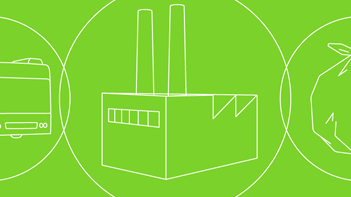 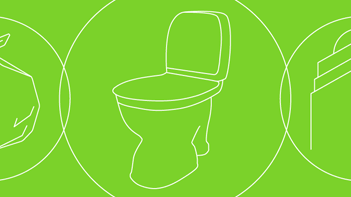 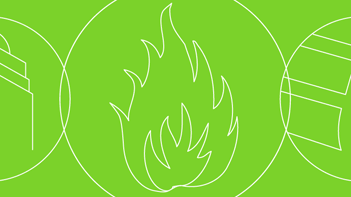 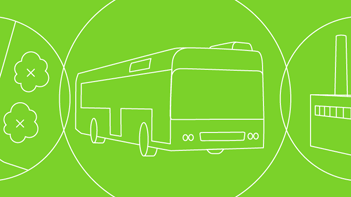 Спасибо за внимание
Минприроды 2018